VIRUS 
INFORMATICOS 
Y OTROS CODIGOS MALICIOSOS (malware)
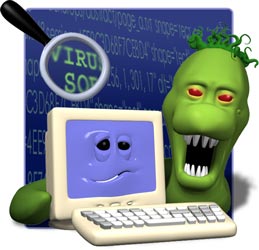 ¿Que es un virus Informático?
En informática se conoce como  Virus a un programa de ordenador que se reproduce a sí mismo e interfiere con el hardware de una computadora o con su sistema operativo (el software básico que controla la computadora).
Los virus están diseñados para reproducirse y evitar su detección.

 Como cualquier otro programa informático, un virus debe ser ejecutado para que funcione: es decir, el ordenador debe cargar el virus desde la memoria del ordenador y seguir sus instrucciones. Estas instrucciones se conocen como carga activa del virus.

Un virus trastorna o modifica archivos de datos, presenta un determinado mensaje o provoca fallos en el sistema operativo.
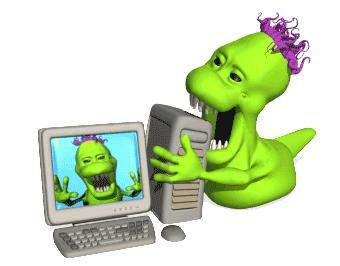 Los virus funcionan, se reproducen y liberan sus cargas activas sólo cuando se ejecutan. 

Por eso, si un ordenador está simplemente conectado a una red informática infectada o se limita a cargar un programa infectado, no se infectará necesariamente. 

Normalmente, un usuario no ejecuta conscientemente un código informático potencialmente nocivo; sin embargo, los virus engañan frecuentemente al sistema operativo de la computadora o al usuario informático para que ejecute el programa viral.
Algunos virus tienen la capacidad de adherirse a programas legítimos. Esta adhesión puede producirse cuando se crea, abre o modifica el programa legítimo. Cuando se ejecuta dicho programa, lo mismo ocurre con el virus. Los virus también pueden residir en las partes del disco duro o flexible que cargan y ejecutan el sistema operativo cuando se arranca el ordenador, por lo que dichos virus se ejecutan automáticamente. En las redes informáticas, algunos virus se ocultan en el software que permite al usuario conectarse al sistema.
¿CUÁNTAS ESPECIES DE VIRUS SE RECONOCEN EN EL MUNDO?
Existen cinco categorías de virus:

Virus que infectan archivos 
Este tipo de virus ataca a los archivos de programa. Normalmente infectan el código ejecutable, contenido en archivos .com y .exe, por ejemplo. También pueden infectar otros archivos cuando se ejecuta un programa infectado desde un disquete, una unidad de disco duro o una red. Muchos de estos virus están residentes en memoria. Una vez que la memoria se infecta, cualquier archivo ejecutable que no esté infectado pasará a estarlo. Algunos ejemplos conocidos de virus de este tipo son Jerusalem y Cascade.
Virus del sector de arranque 

Estos virus infectan el área de sistema de un disco, es decir, el registro de arranque de los disquetes y los discos duros. Todos los disquetes y discos duros (incluidos los que sólo contienen datos) tienen un pequeño programa en el registro de arranque que se ejecuta cuando se inicia el equipo. Los virus del sector de arranque se copian en esta parte del disco y se activan cuando el usuario intenta iniciar el sistema desde el disco infectado. Estos virus están residentes en memoria por naturaleza. La mayoría se crearon para DOS, pero todos los equipos, independientemente del sistema operativo, son objetivos potenciales para este tipo de virus. Para que se produzca la infección basta con intentar iniciar el equipo con un disquete infectado. Posteriormente, mientras el virus permanezca en memoria, todos los disquetes que no estén protegidos contra escritura quedarán infectados al acceder a ellos. Algunos ejemplos de virus del sector de arranque son Form, Disk Killer, Michelangelo y Stoned.
Virus del sector de arranque maestro 

Estos virus están residentes en memoria e infectan los discos de la misma forma que los virus del sector de arranque. La diferencia entre ambos tipos de virus es el lugar en que se encuentra el código vírico. Los virus del sector de arranque maestro normalmente guardan una copia legítima del sector de arranque maestro en otra ubicación. Algunos ejemplos de virus del sector de arranque maestro son NYB, AntiExe y Unashamed.
Virus múltiples
Estos virus infectan tanto los registros de arranque como los archivos de programa. Son especialmente difíciles de eliminar. Si se limpia el área de arranque, pero no los archivos, el área de arranque volverá a infectarse. Ocurre lo mismo a la inversa. Si el virus no se elimina del área de arranque, los archivos que hayan sido limpiados volverán a infectarse. Algunos ejemplos de virus múltiples son One_Half, Emperor, Anthrax y Tequilla.
Virus de macro
Estos virus infectan los archivos de datos. Son los más comunes y han costado a empresas importantes gran cantidad de tiempo y dinero para eliminarlos. Con la llegada de Visual Basic en Microsoft Office 97, se puede crear un virus de macro que no sólo infecte los archivos de datos, sino también otros archivos. Los virus de macro infectan archivos de Microsoft Office: Word, Excel, PowerPoint y Access. Actualmente están surgiendo también nuevos derivados en otros programas. Todos estos virus utilizan el lenguaje de programación interno de otro programa, creado para permitir a los usuarios automatizar ciertas tareas dentro del programa. Debido a la facilidad con que se pueden crear estos virus, existen actualmente miles de ellos en circulación. Algunos ejemplos de virus de macro son W97M.Melissa, WM.NiceDay y W97M.Groov
OTROS CODIGOS MALICIOSOS o MALWARE
Malware (del inglés malicious software, también llamado badware, software malicioso o software malintencionado) es un software que tiene como objetivo infiltrarse en el sistema y dañar la computadora sin el conocimiento de su dueño, con finalidades muy diversas, ya que en esta categoría encontramos desde un troyano hasta un spyware.
Se debe considerar que el ataque a la vulnerabilidad por malware, puede ser a una aplicación, una computadora, un sistema operativo o una red.
Caballo de Troya
Los caballos de Troya son impostores, es decir, archivos que pretenden ser benignos pero que, de hecho, son perjudiciales. Una diferencia muy importante con respecto a los virus reales es que no se replican a sí mismos. Los caballos de Troya contienen código dañino que, cuando se activa, provoca pérdidas o incluso robo de datos. Para que un caballo de Troya se extienda es necesario dejarlo entrar en el sistema, por ejemplo abriendo un archivo adjunto de correo. Un ejemplo de caballo de Troya es PWSteal.Trojan.
Bomba lógica
Una bomba lógica, libera su carga activa cuando se cumple una condición determinada, como cuando se alcanza una fecha u hora determinada o cuando se teclea una combinación de letras.
Gusano
Los gusanos son programas que se replican a sí mismos de sistema a sistema sin utilizar un archivo para hacerlo. En esto se diferencian de los virus, que necesitan extenderse mediante un archivo infectado. Aunque los gusanos generalmente se encuentran dentro de otros archivos, a menudo documentos de Word o Excel, existe una diferencia en la forma en que los gusanos y los virus utilizan el archivo que los alberga. Normalmente el gusano generará un documento que ya contendrá la macro del gusano dentro. Todo el documento viajará de un equipo a otro, de forma que el documento completo debe considerarse como gusano. PrettyPark.Worm es un buen ejemplo de gusano.
Adware
Es una aplicación que muestra publicidad y que suele acompañar a otros programas. Si bien esto puede hacerse, en algunas oportunidades, bajo el conocimiento del usuario, el problema radica en los casos en los cuales se recoge información sin consultar.
También pueden ser fuente de avisos engañosos. Por lo general los programas adware tiene la capacidad de conectarse a servidores en línea para obtener publicidades y enviar la información obtenida. Cabe aclarar que no toda aplicación que muestra algún tipo de publicidad incluye adware y esto, en muchos casos, se ha transformado en una controversia para determinar cuando un elemento se encuadra dentro de estas características.
Backdoor
Una puerta trasera (también conocidos como Backdoor) es un software que permite el acceso al sistema de la computadora ignorando los procedimientos normales de autenticación o facilita la entrada a la información de un usuario sin su permiso o conocimiento. Como es el caso de e-mail, que aparentan ser enlaces a actualizaciones y que al pulsarla nos conecta a páginas similares a las originales, descargando archivos backdoor que al instalarlos, abrirá un puerto del equipo, dejándolo a expensas del autor del malware o para poder descargar otros códigos maliciosos.
Spam
Se le llama spam a los e-mailes basura, que son enviados masivamente a direcciones electrónicas compradas por empresas con la finalidad de vender sus productos.[Actualmente existen filtros que bloquean los spam en la mayoría de los servidores de correo, además de que muchos países ya cuentan con legislación contra el spam,[21] México cuenta desde el 2000,con una ley en donde se prohíben las practicas comerciales no solicitas por correo electrónicoSe calcula que alrededor del 75% del correo electrónico que circula en la red son spam
Spyware
Los Spywares o Programa espía, son aplicaciones que se dedican a recopilar información del sistema en el que se encuentran instaladas(“husmean” la información que está en nuestro equipo) para luego enviarla a través de Internet, generalmente a alguna empresa de publicidad en algunos casos lo hacen para obtener direcciones de e-mail. Todas estas acciones se enmascaran tras confusas autorizaciones al instalar programas de terceros, por lo que rara vez el usuario es consciente de ello. Estos agentes espía, pueden ingresar a la PC por medio de otras aplicaciones.
Vías de infección
Internet y el correo electrónico han llegado a ser herramientas imprescindibles para todas las personas en cualquier ámbito de su vida, al representar una manera de acceso y difusión rápida y versátil. Pero al mismo tiempo, los virus evolucionan usando estas mismas vías para difundirse de forma masiva. Con el fin de cerrar el paso en cada una de las principales vías usadas por los virus para ingresar en las computadoras, se debe tener presente algunas precauciones específicas según sea el caso.
Algunos indicios de aviso de la presencia de virus son:
Las operaciones informáticas parecen lentas.
El sistema operativo u otro programa, toma mucho tiempo en cargar sin razón aparente.
Programas que normalmente funcionan bien se comportan de manera anormal o se caen sin motivo.
Se generan mensajes no documentados.
El tamaño de los programas cambia sin razón aparente.Desaparición de archivos misteriosamente.
El espacio en disco duro disminuye rápidamente, incluso se queda sin espacio o reporta falta de espacio sin que esto sea necesariamente   así.
La luz del disco duro en la CPU continúa parpadeando aunque no se esté trabajando ni haya protectores de pantalla activados de manera inusual.
Aparecen archivos con nombres y extensiones extrañas. Nombres, extensiones, fechas, atributos, tamaño o datos cambian en archivos o directorios que no han sido modificados por los usuarios.
 Aparecen archivos de datos o directorios de origen desconocido.
 Programas aparentemente inofensivos que hacen travesuras divertidas, se materializan  misteriosamente sin que nadie reconozca haberlos instalado. Por ejemplo, agujeros negros, pelotas que rebotan, caras sonrientes o caracteres que caen, aparecen en pantalla.